Repasses durante  o ano de 2018 na conta da AUFASSAMC
Prestação de contas do ano de 2018
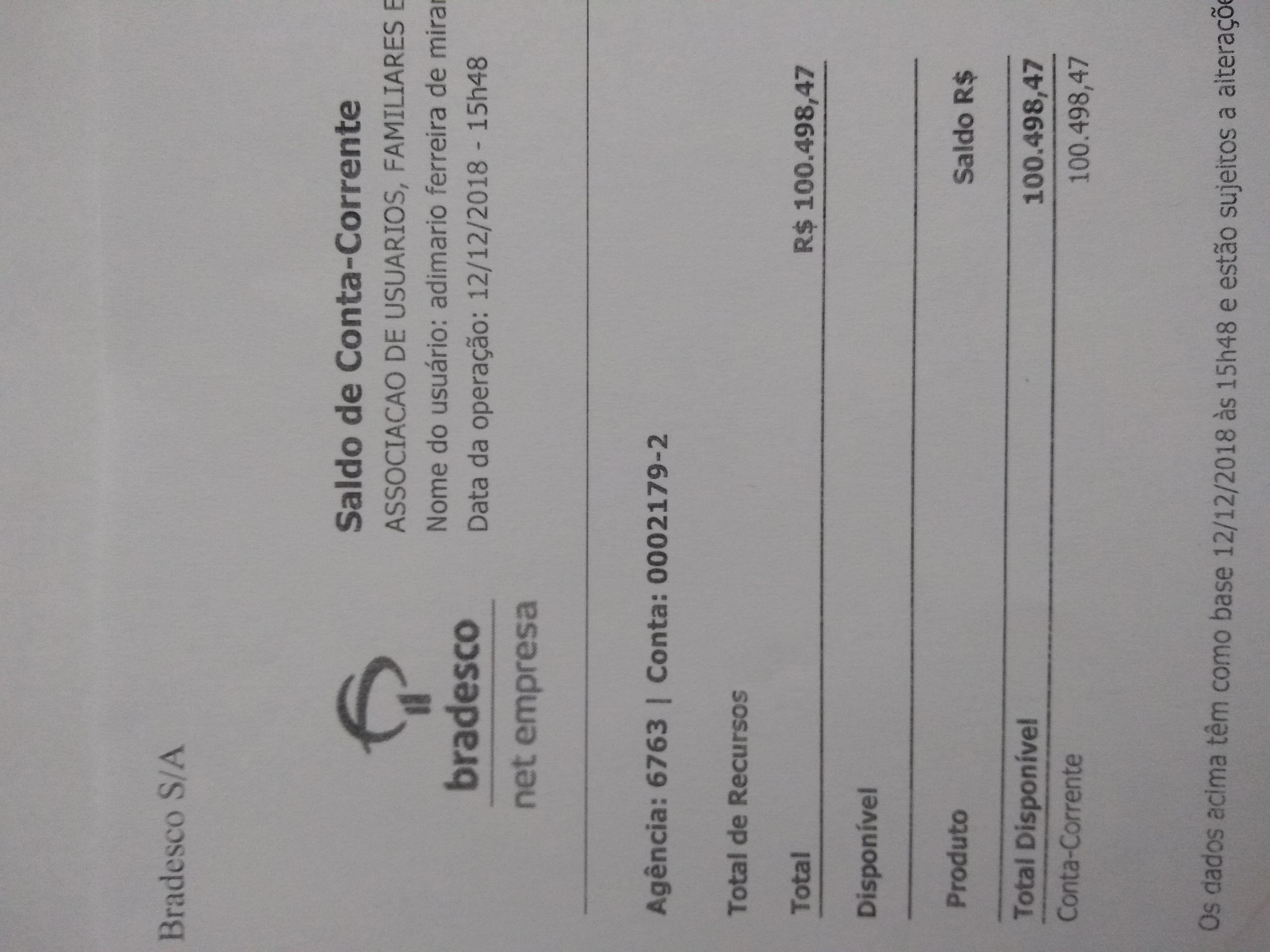 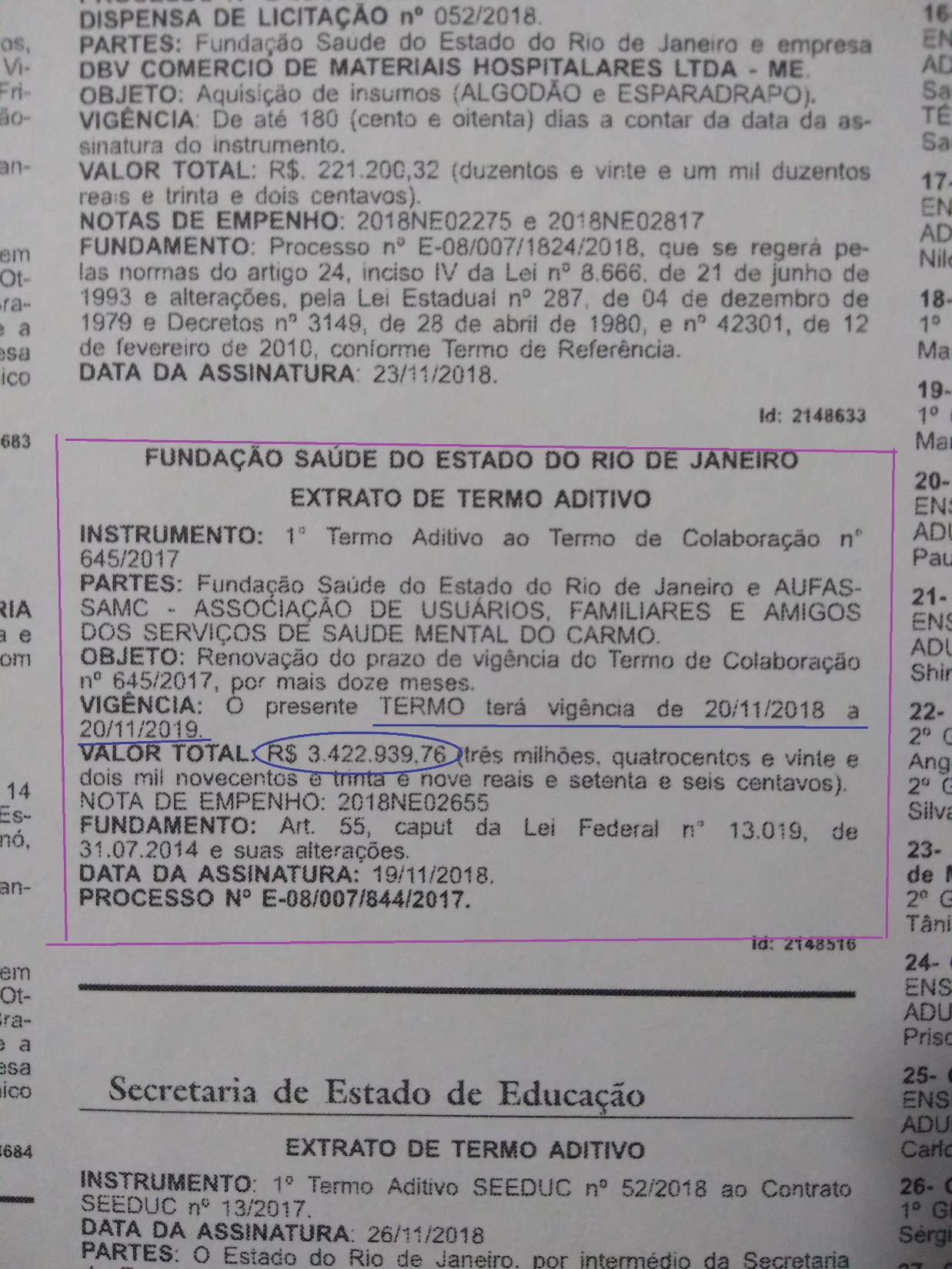 Agrademos á todos os cuidadores, equipe de saúde mental e a equipe da AUFASSAMC pelo carinho e companheirismo no ano de 2018.
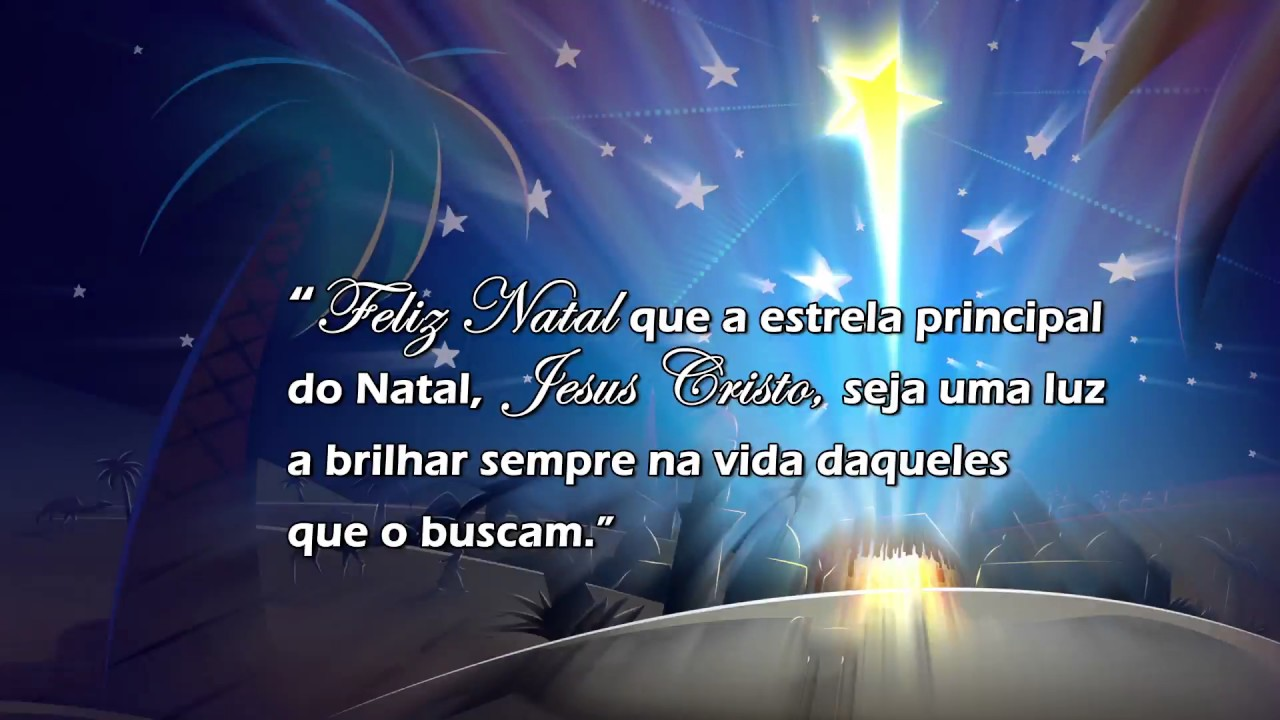 Á direção da AUFASSAMC:
Presidente Maria Inêz Santos Krofp Serafim
Vice-Presidente Paulo Francisco Dos Reis
Tesoureiro Adimário Ferreira de Miranda 
Conselho Fiscal Érica Regina Victório da Rocha
Conselho Fiscal Luiz Carlos da Silva Lima